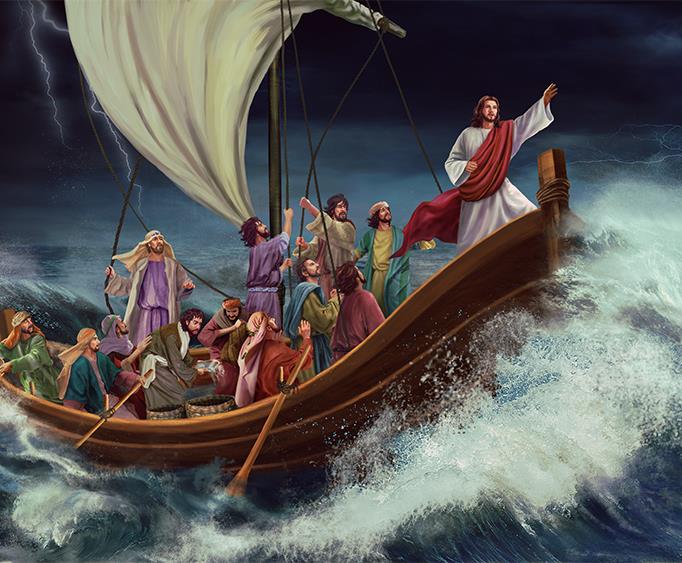 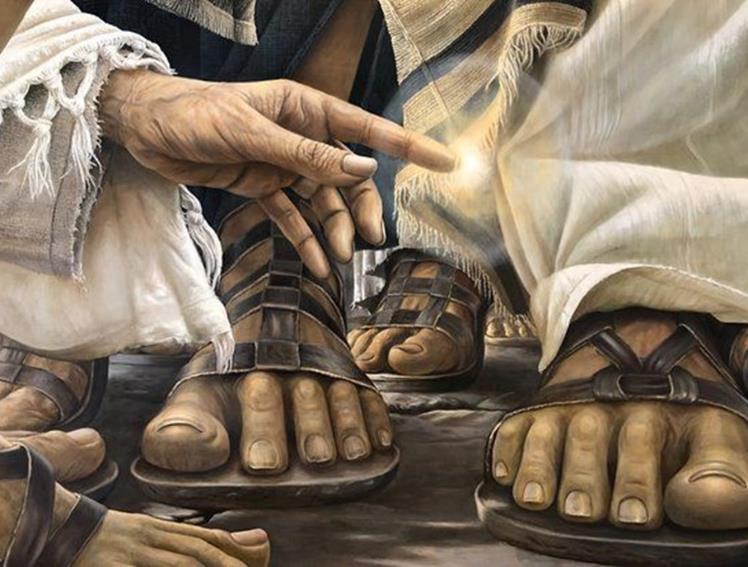 5. pouka za 3. avgust 2024.
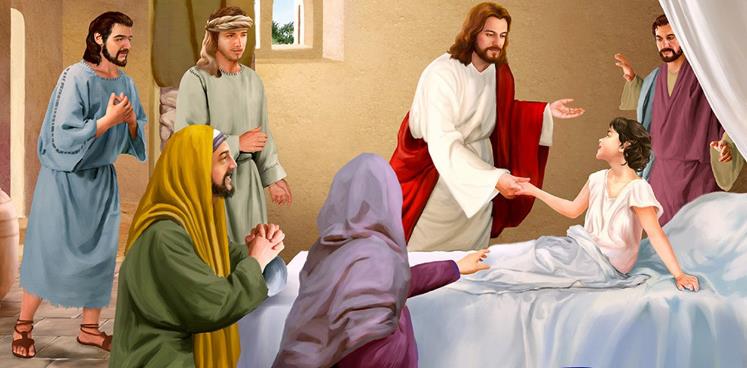 ČUDA OKO JEZERA
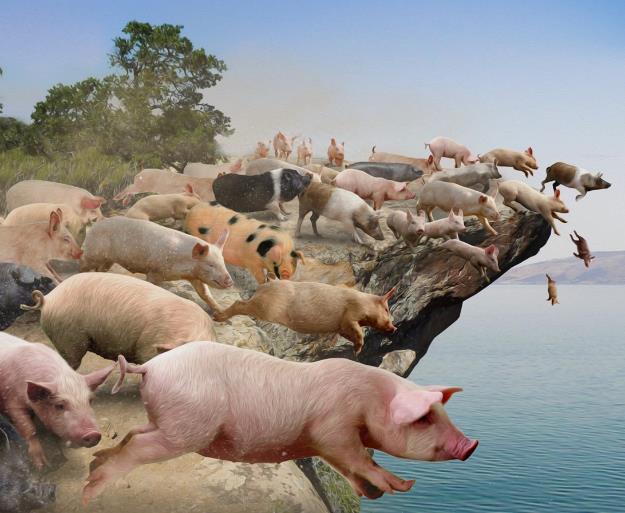 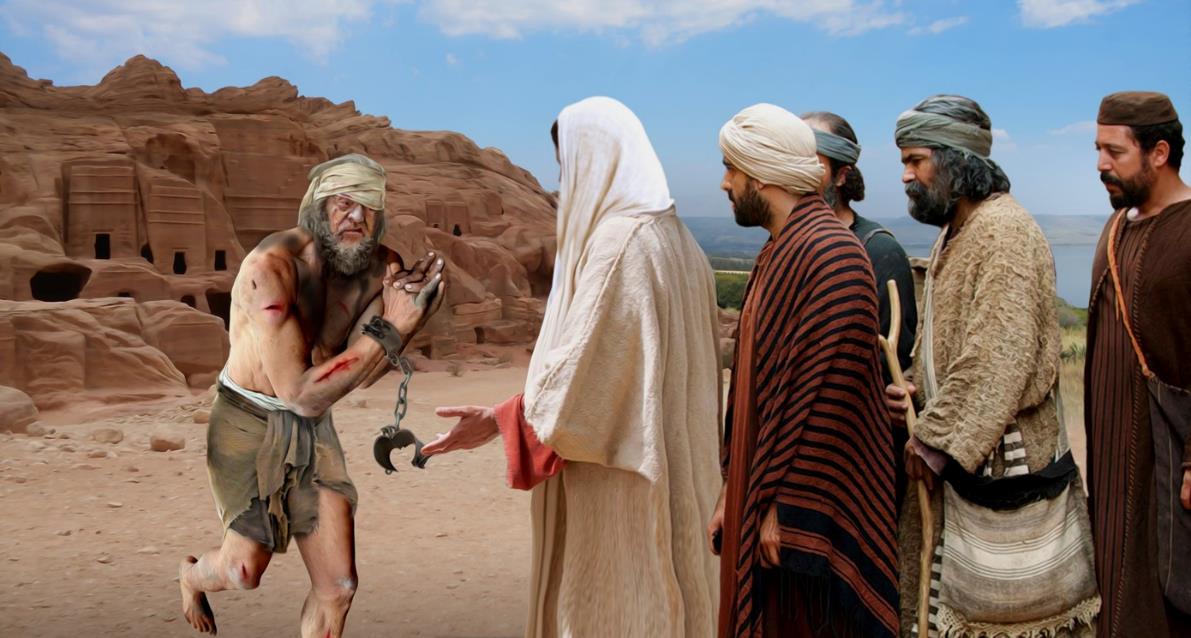 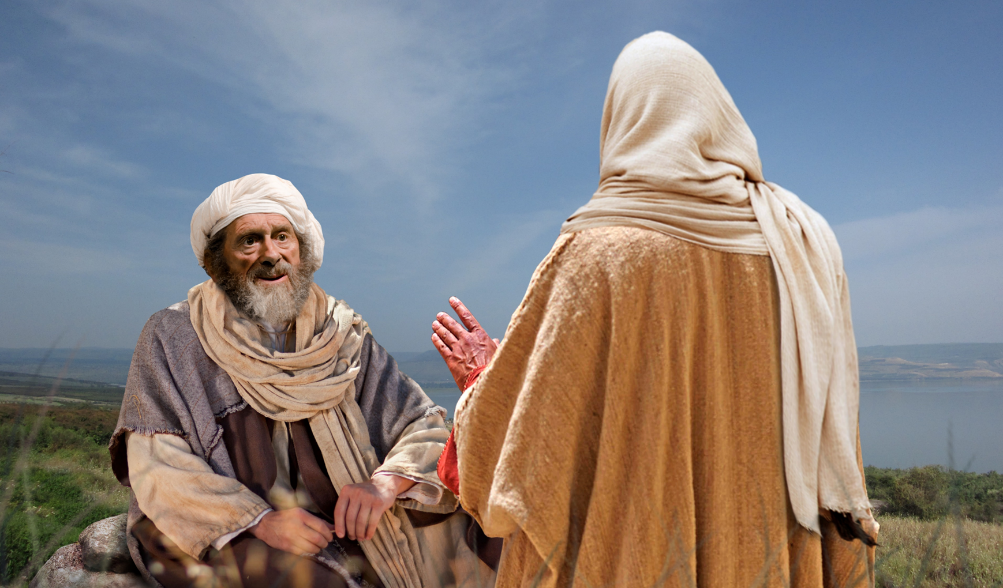 „A Isus ne dade mu, već mu reče: Idi kući svojoj k svojima i kaži im šta ti Gospod učini, i kako te pomilova.“ (Marko 5,19)
Galilejsko jezero, poznato i kao Tiberijadsko more, graničilo je s regijama Galileja, Dekapolis i Trahonit. Ovo jezero i njegovi obližnji gradovi bili su svedoci mnogih Isusovih aktivnosti.
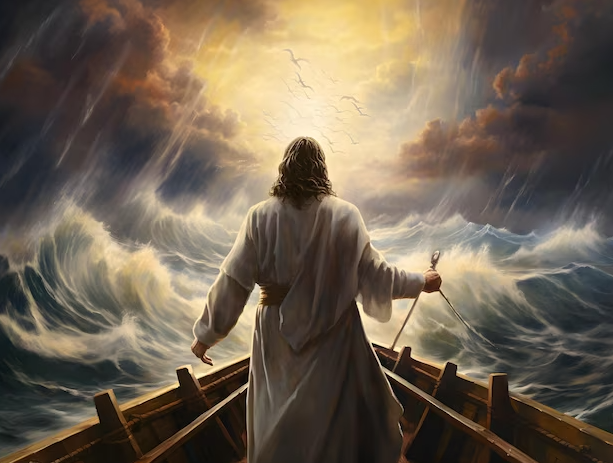 Prema svom običaju, Marko nas je poveo na brzo putovanje s Isusom od jezera do obale Gadare, zatim ponovno prelazi preko jezera u Kapernaum, odatle putuje u Nazaret, zatim ponovno prelazi preko jezera do usamljenog mesta (Marko 4,35-6,52).
U svakoj svojoj fazi Isus se suočavao s izazovima i izvojevao pobede.
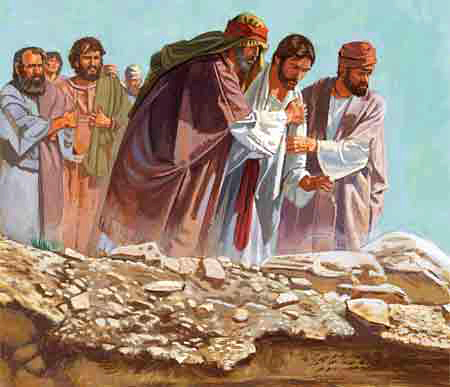 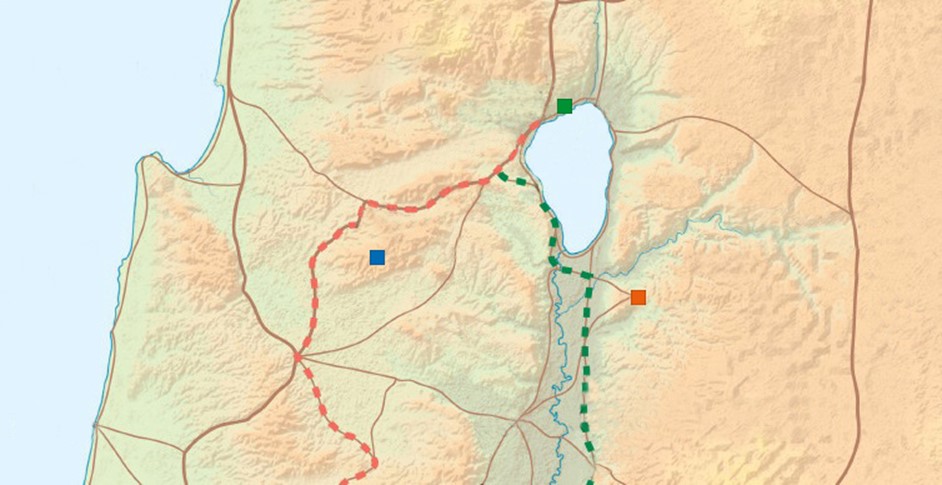 3. Pobeda nad bolešću (Marko 5,21-34)
1. Pobeda nad olujom(Marko 4,35-41)
Kapernaum
3
1
5
5. Prevladavanje nesporazuma (Marko 6,31-52)
Nazaret
2
4
4. Prevladavanje odbacivanja i izazova (Marko 6,1-30)
Gadara
2. Savladavanje demona (Marko 5,1-20)
POBEDA NAD OLUJOM
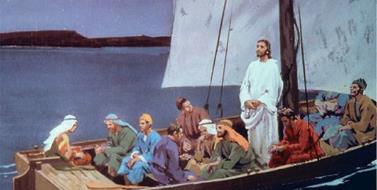 „I ustavši zapreti vetru, i reče moru: Ćuti, prestani. I utoli vetar, i postade tišina velika.” (Marko 4,39)
Umoran nakon napornog dana, Isus je duboko zaspao dok su putovali na drugu stranu jezera (Marko 4,35-36,38a).
Ovaj odeljak sledi uobičajeni obrazac za Božiju objavu:
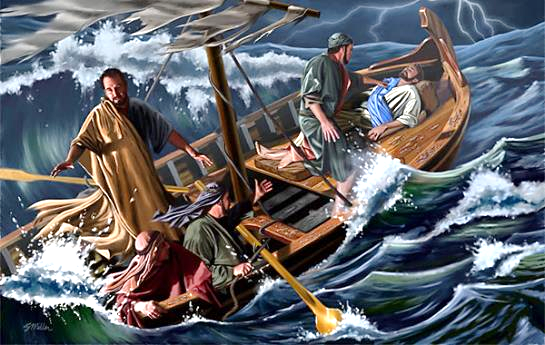 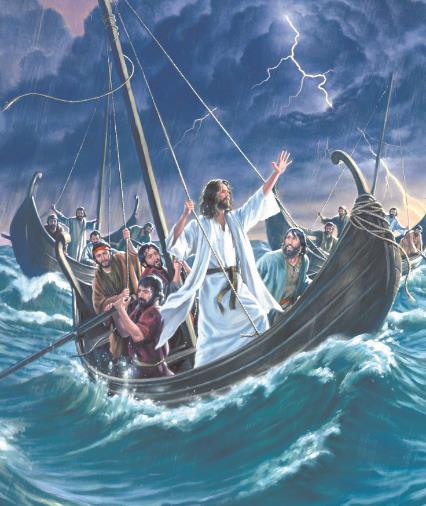 Podigao se jak vetar koji je ugrozio čamce kojma su plovili (Marko 4,37). Učenici su probudili Isusa i on je mirno ućutkao oluju (Mk 4,38-40).
SAVLADAVANJE DEMONA
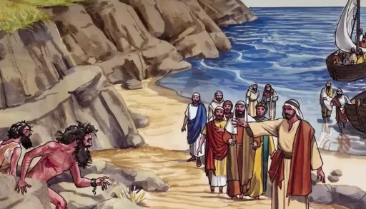 „I kad iziđe iz lađe, odmah iz grobova iziđe mu u susret čovek opsednut nečistim duhom” (Marko 5,2)
Pristajanje je bilo spektakularno. Za nekoliko minuta svi su uplašeni trčali prema čamcima. A Isus? S đavlom je razgovarao o uslovima predaje.
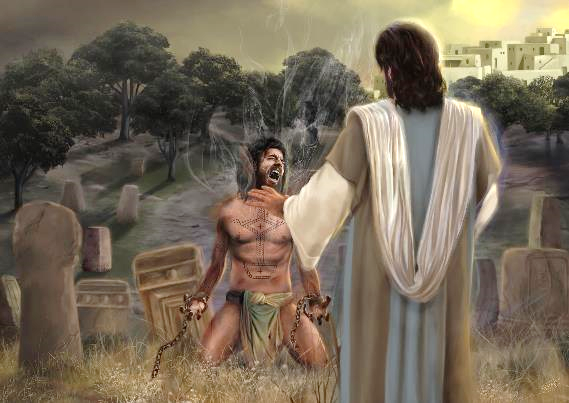 Uprkos njegovom grubom ponašanju, opsednuti čovek je u Isusu prepoznao onoga koji ga može osloboditi. Iako je njegov krik bio ugušen glasom demona, Isus ga je mogao jasno čuti i odgovorio je na njegovu veru.
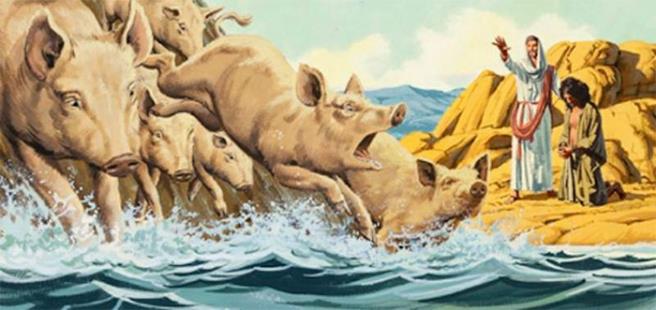 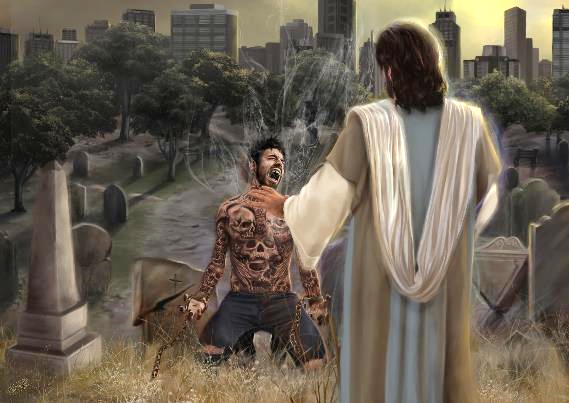 Isus je izveo čoveka iz njegovog nečistog doma (grobova), a stanovnike tog kraja iz njihovog nečistog posla (svinje). Čovek je postao čist, njegovi sugrađani su ostali u svojoj prljavštini.
Zato je Isus poslao ovog novooslobođenog kao svog zastupnika, da dovrši ono što je On započeo.
Ova nas priča uči da Isus čuje naše zahteve i da nam može pomoći da savladamo sve poteškoće s kojima se borimo.
POBEDA NAD BOLEŠĆU
„I uzevši devojku za ruku reče joj: Talita kumi, što znači: Devojko, tebi govorim, ustani.“ (Marko 5,41)
Opet se nalazimo pred drugom „sendvič“ pričom:
Jair traži Isusa
Marko 5,21-24
Žena je izlečena
Marko 5,25-34
Isus leči Jairovu kći
Marko 5,35-43
Uprkos ozbiljnosti situacije, Isus prekida svoje putovanje zbog nečega naizgled trivijalnog: neko ga je dodirnuo(Mk 5,30-32).
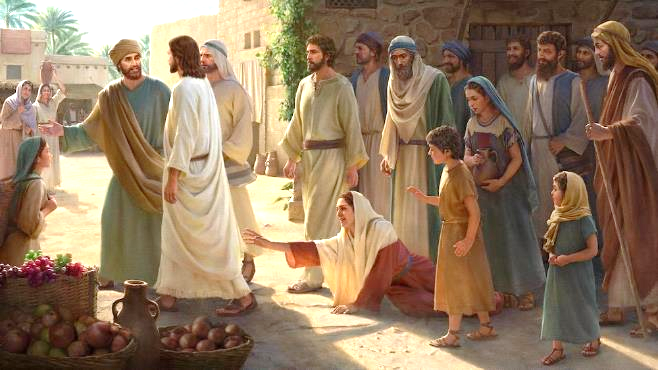 Zar to nije mogao da reši kasnije? Nije li devojčin život bio važniji?
Ali Bog ne vidi kao što mi vidimo. Ako je devojka umrla, mogao ju je vaskrsnuti bilo kad. Da je žena otišla, ostala bi u duhovnoj tami, misleći da ju je izlečila neka magična moć.
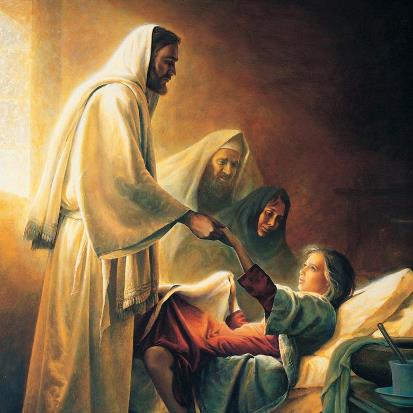 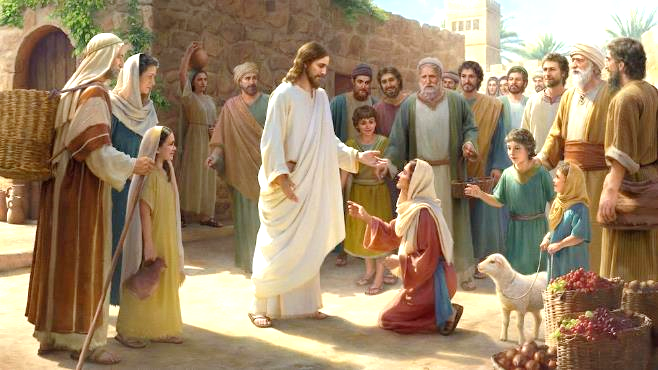 „Vera te je tvoja spasila“ (Mk 5,34). Glavno je verovati u Isusa. Kako za nju tako i za Jaira: „Ne boj se, samo vjeruj“  (Mk 5,36). To važi i za tebe i mene.
PREVLADAVANJE ODBACIVANJA I IZAZOVA (1)
„I čudio se neverstvu njihovom. I iđaše po okolnim selima i učaše.“ (Marko 6,6)
Zašto su Nazarećani odbacili Isusa (Marko 6,1-6)?
Kako je Isus reagovao? Jednostavno je otišao i kre-nuo na druge poslove. I to je bio obrazac delovanja kojem je poučio svoje učenike (Marko 6,11).
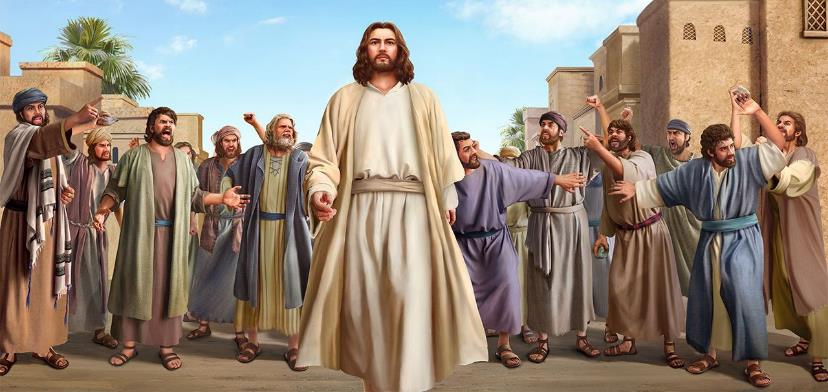 Jeste li ikada bili odbačeni poput Isusa ili ste morali proći kroz neku krizu koju je teško razumeti? Šta ste naučili iz tog iskustva kako bi ga mogli upotrebiti da pomognete nekome ko prolazi kroz isto iskustvo?
PREVLADAVANJE ODBACIVANJA I IZAZOVA (2)
„I čudio se neverstvu njihovom. I iđaše po okolnim selima i učaše.“ (Marko 6,6)
Dolazimo do treće „sendvič” priče:
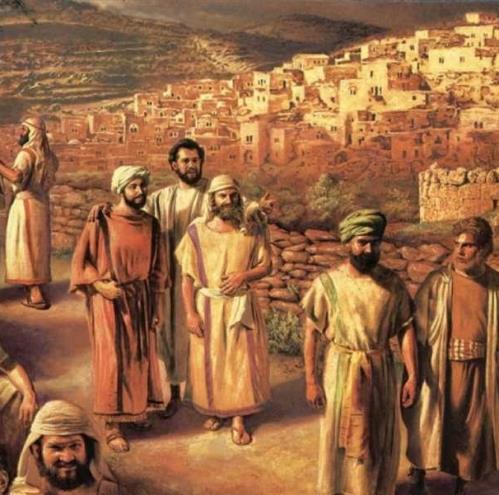 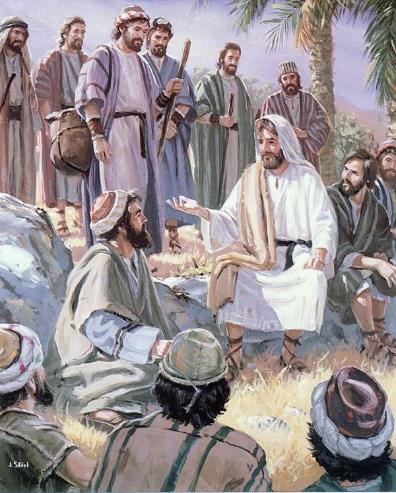 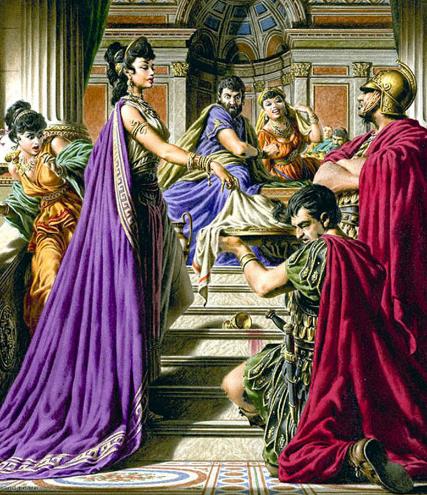 Poslanje učenika
Marko 6,7-13
Smrt Jovana Krstitelja
Marko 6,14-29
Izveštaj učenika
Marko 6,30
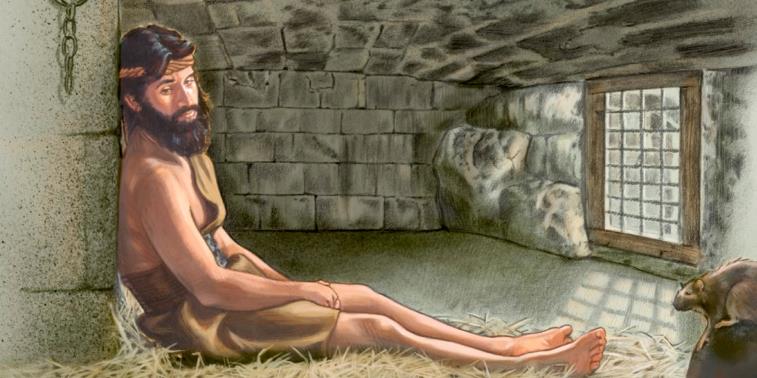 Isus predlaže svojim učenicima veliki izazov: da budu poslani da propovedaju u parovima nakon što dobiju nekoliko praktičnih saveta (Mk 6,7-10).
Dok oni slobodno propovedaju, Jovan ostaje u zatvoru.
Nasuprot uspehu učenika, Jovan je zapečatio svoje svedočanstvo smrću.
PREVLADAVANJE NESPORAZUMA
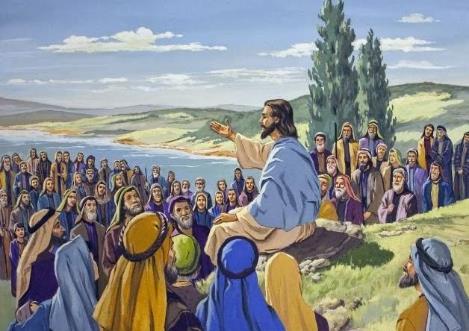 „Jer ih ne naučiše hlebovi; jer se beše srce njihovo okamenilo.“ (Marko 6,52)
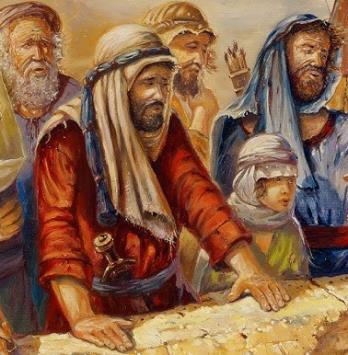 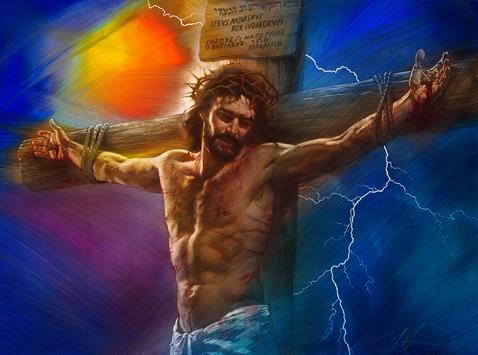 Trebalo je da Isusovi učenici s Njim opširno podele pojedinosti svoje misije, a Ivanovi su učenici morali da shvate zašto je njihov učitelj umro.
Isus se povukao s njima, ali im je veliko mnoštvo pristupilo i čekalo Ga na obali. Kad ih je video, „sažalio se nad njima, jer su bili kao ovce bez pastira“ (Marko 6,34).
Bio je to narod bez vođe, bez ikoga ko bi ih vodio (1. car  22,17). Tražili su Mesiju da ih oslobodi od Rima. Ali Isus im je ponudio Mesiju koji će ih osloboditi od greha (Marko 10,45).
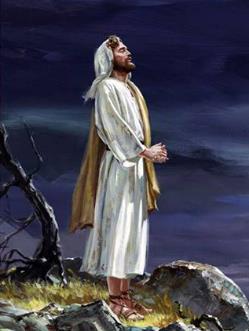 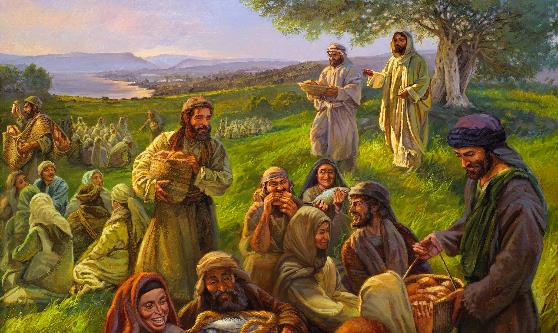 Suočeno s čudom ribe, mnoštvo je želelo da Isusa učini svojim političkim vođom (Jn 6,14-15). Ni sami učenici, nisu razumeli Isusovu ulogu (Marko 6,52).
Šta je Isus učinio? Odbio je počasti i molio se (Marko 6,45-46).
Elen Vajt,Naš Otac se brine,9. januar
„Snaga svake duše je u Bogu a ne u čoveku. Tišina i pouzdanje treba da budu snaga svih koji svoje srce predaju Bogu. Hristos nema usputan interes za nas, već́ interes koji je jači od koji ima majka za svoje dete… Naš Spasitelj nas je kupio ljudskim stradanjem i tugom, uvredama, prekorom, zlostavljanjem, porugama, odbacivanjem i smrću. On pazi na tebe, čedo Božije ustreptalo. Bićeš siguran pod Njegovom zaštitom.“